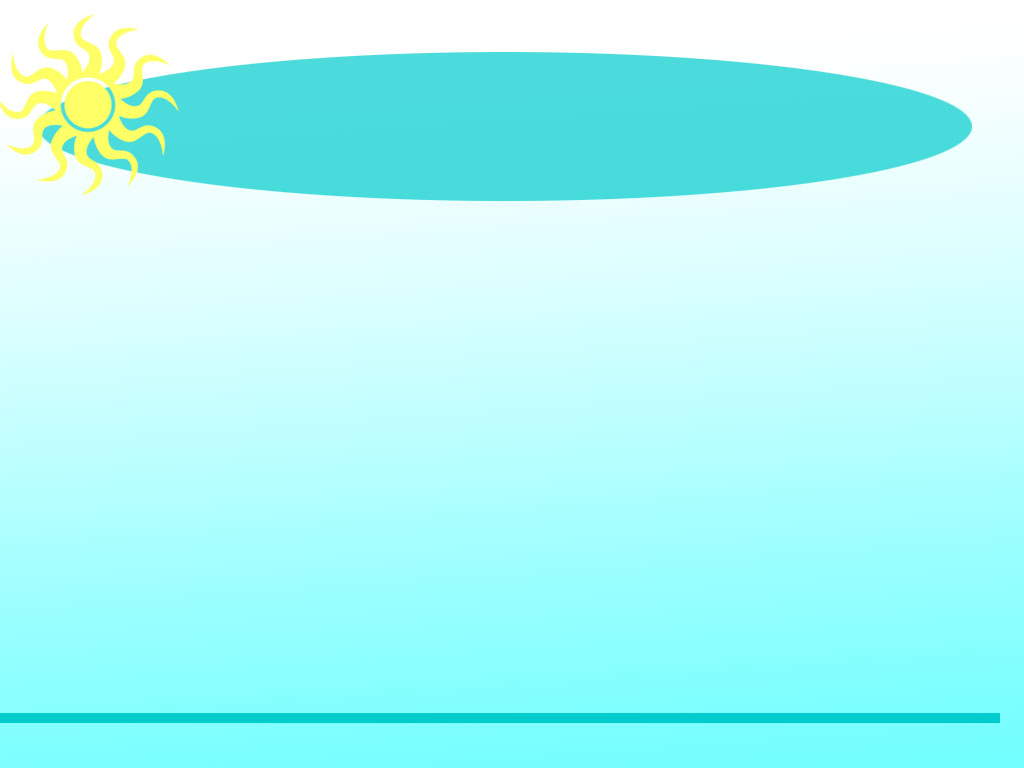 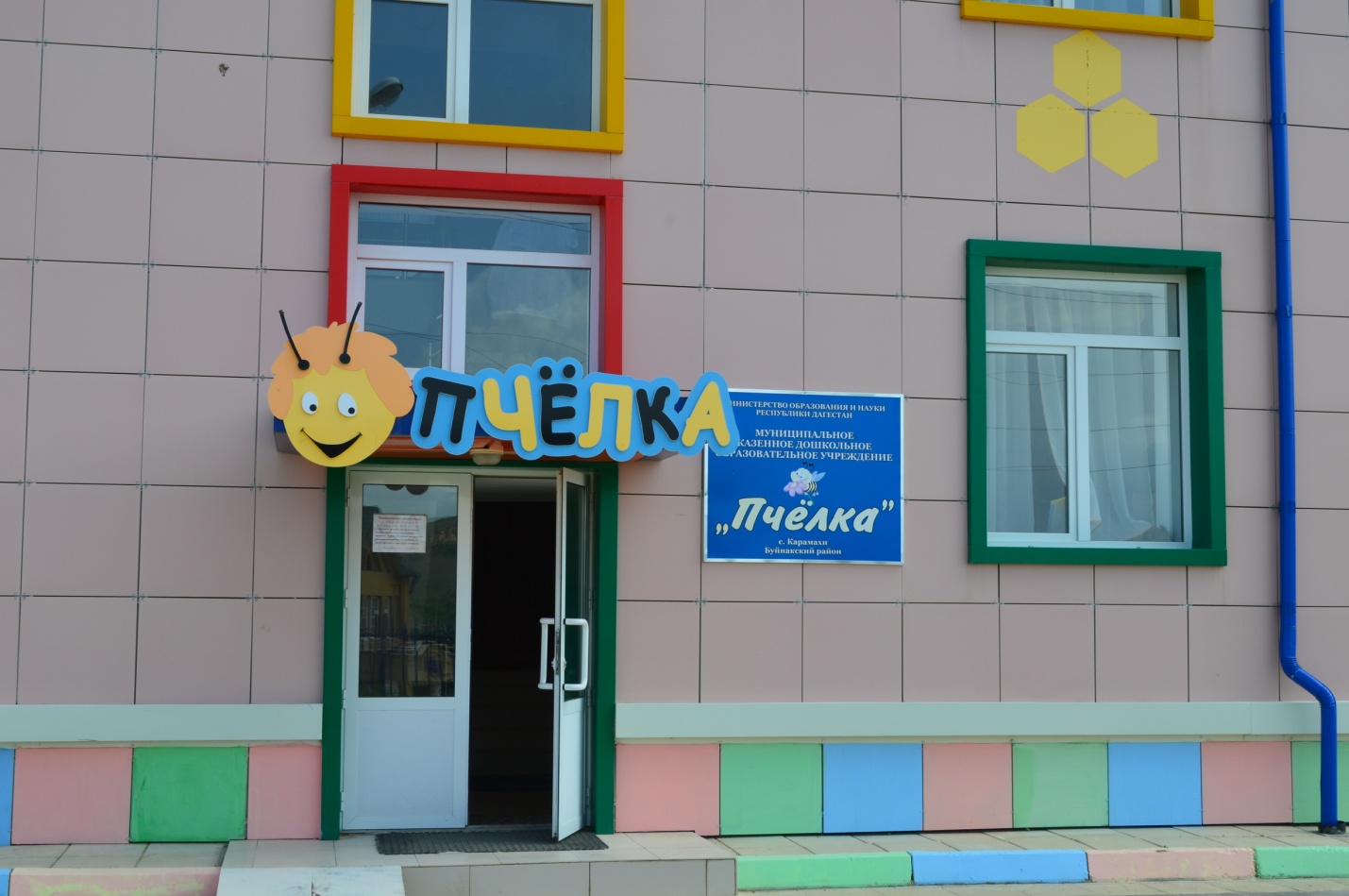 Муниципальное казенное дошкольное образовательное учреждение «Детский сад «Пчелка» общеразвивающего вида с.Карамахи Буйнакского района
ПРЕЗЕНТАЦИЯ 
по организации развивающей предметно-пространственной среды образовательной организации в соответствии с ФГОС ДО
Муниципальный этап Республиканского конкурса «Лучший детский сад года Дагестана – 2019»(Приказ № 102 от 11.09.2019 МКУ «УОБР»)
Заведующая: Алигаджиева Калимат Ахмедовна
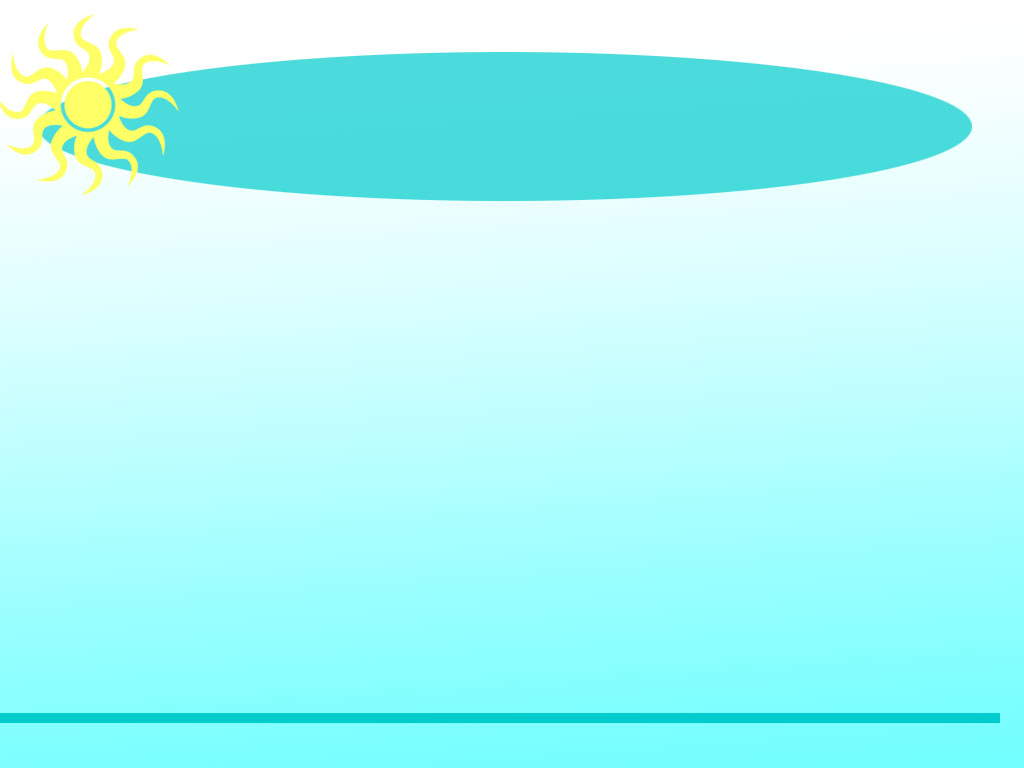 Уголок безопасности
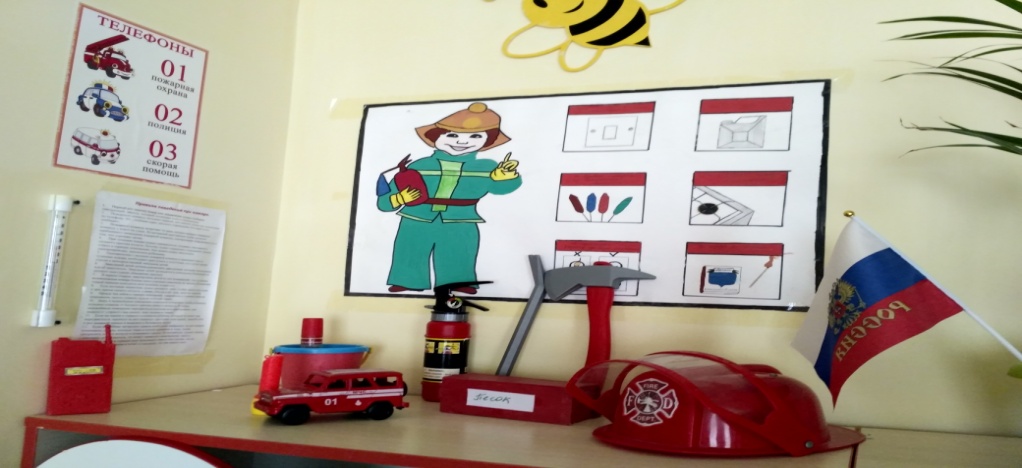 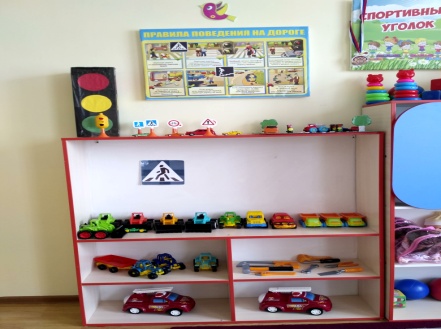 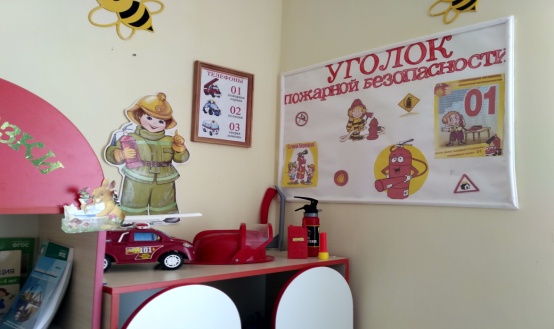 Младшая группа
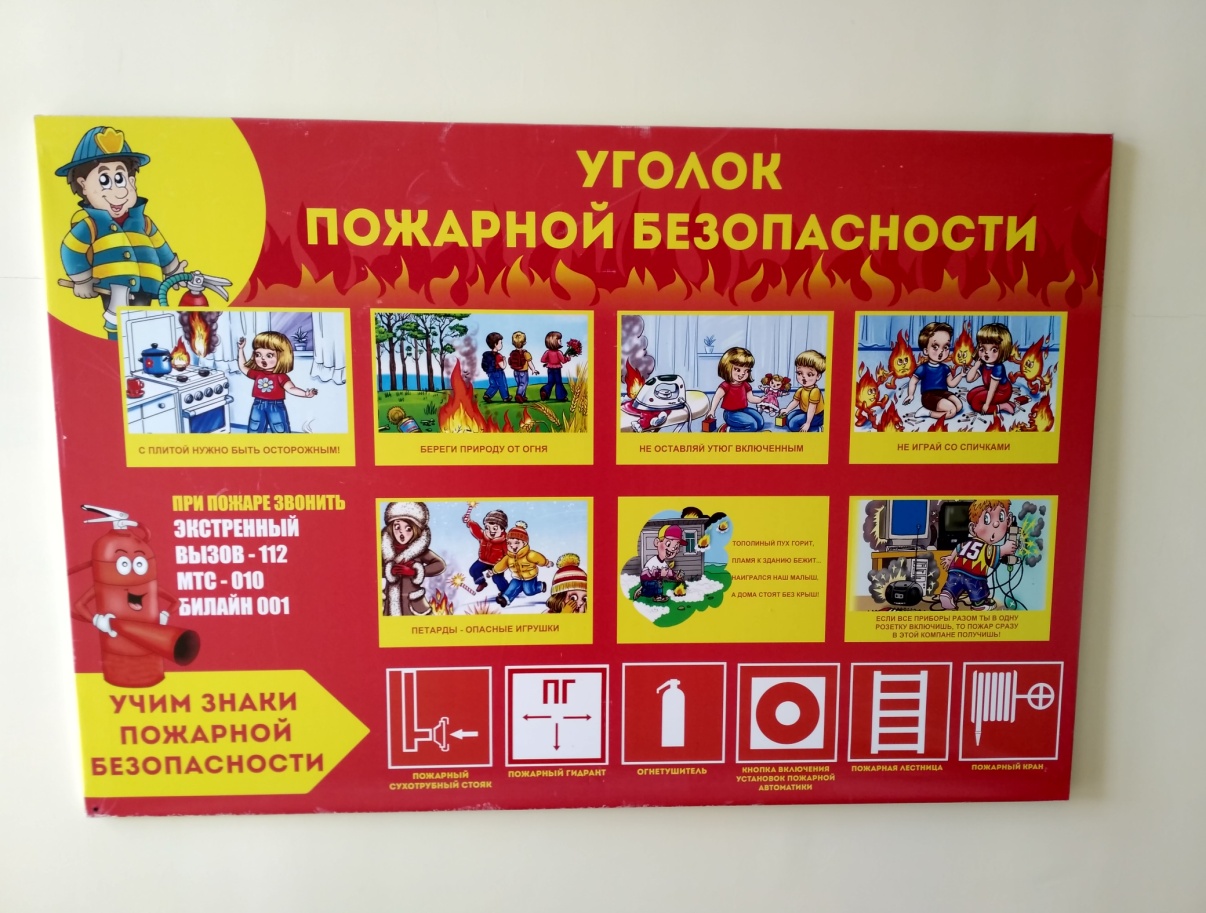 Подготовительная группа
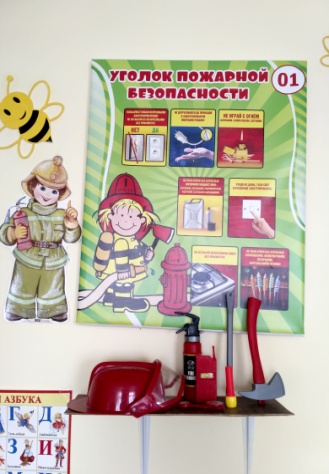 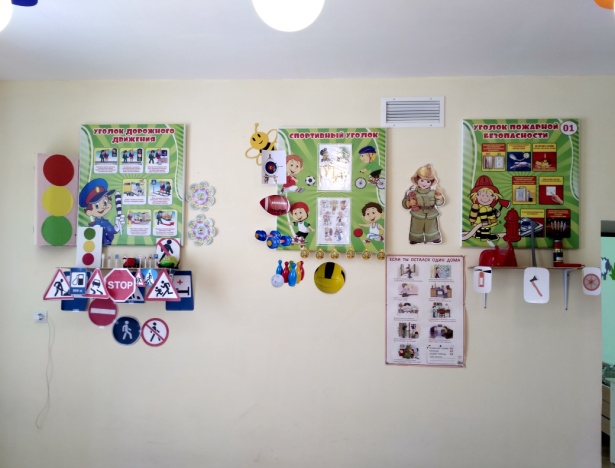 Средняя группа
Старшая группа
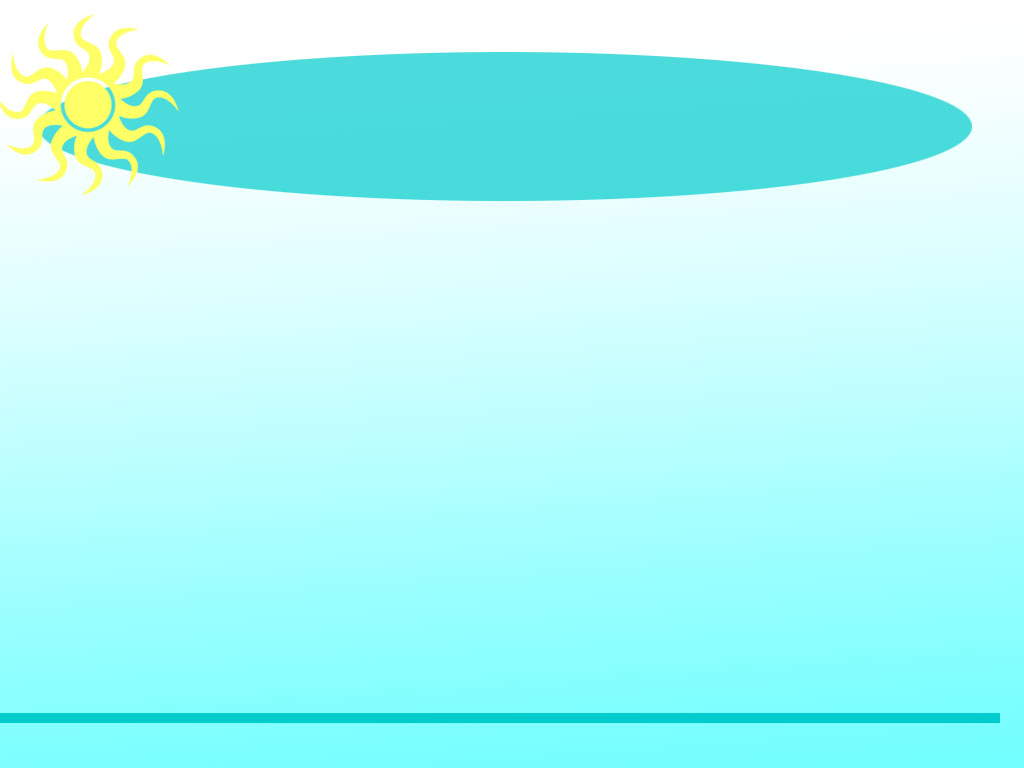 Музыкальный уголок
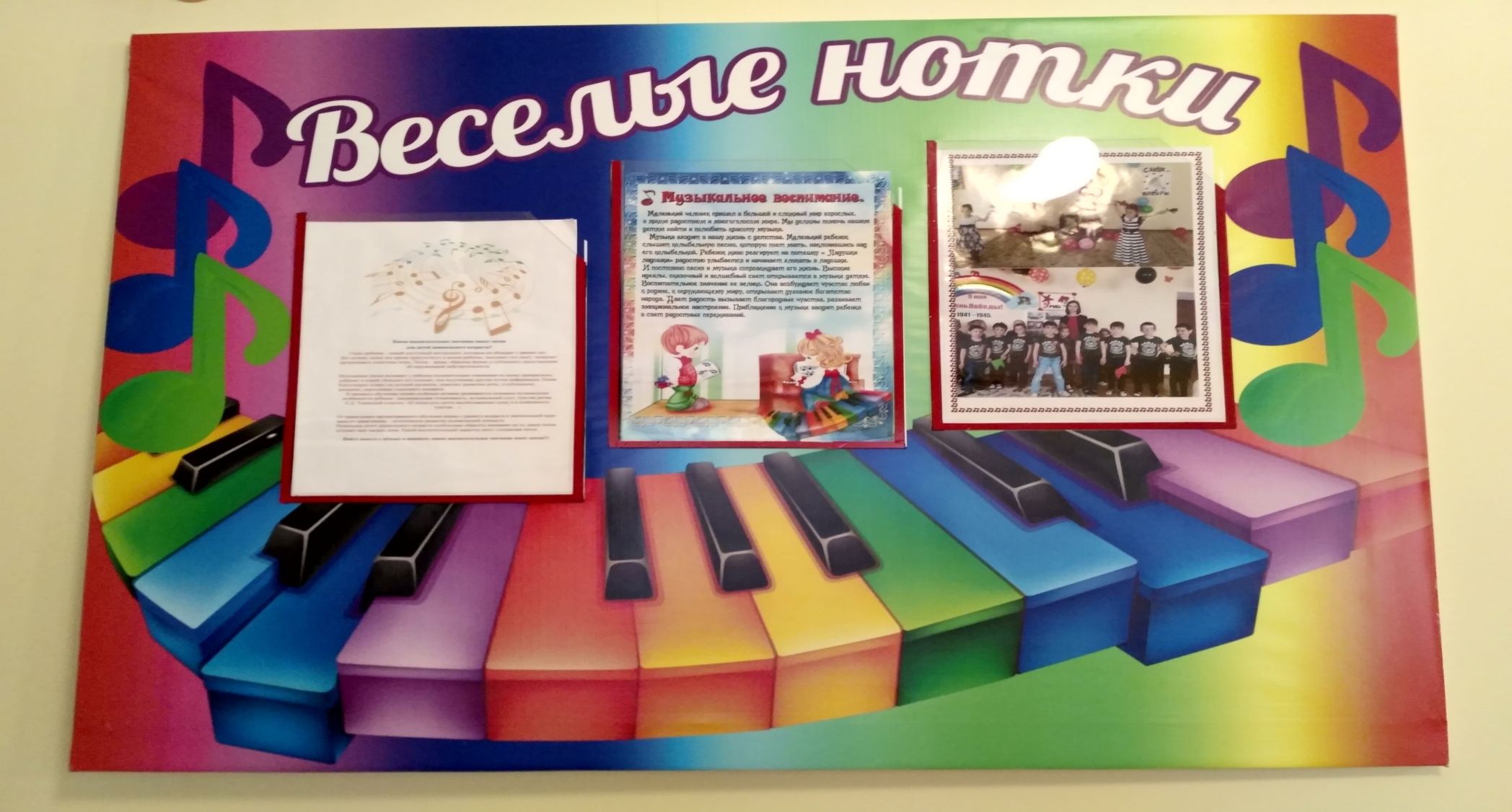 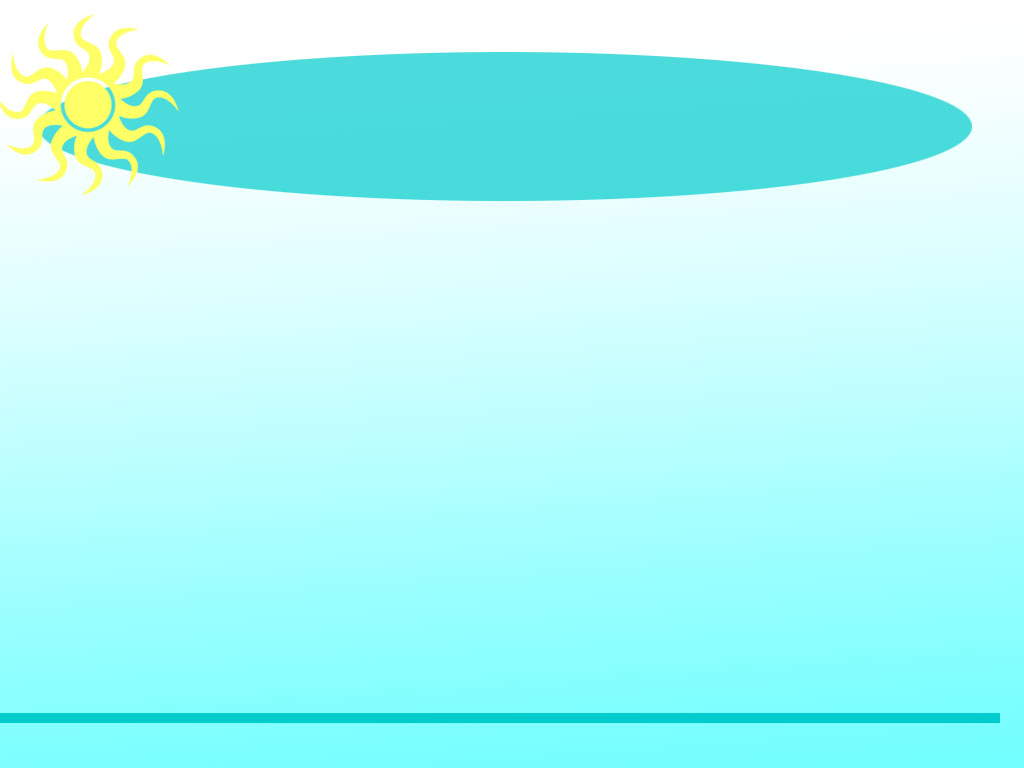 Спортивный уголок
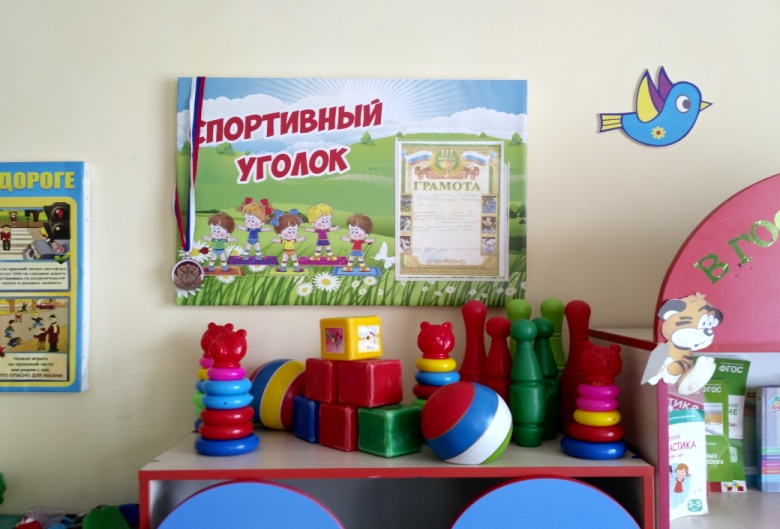 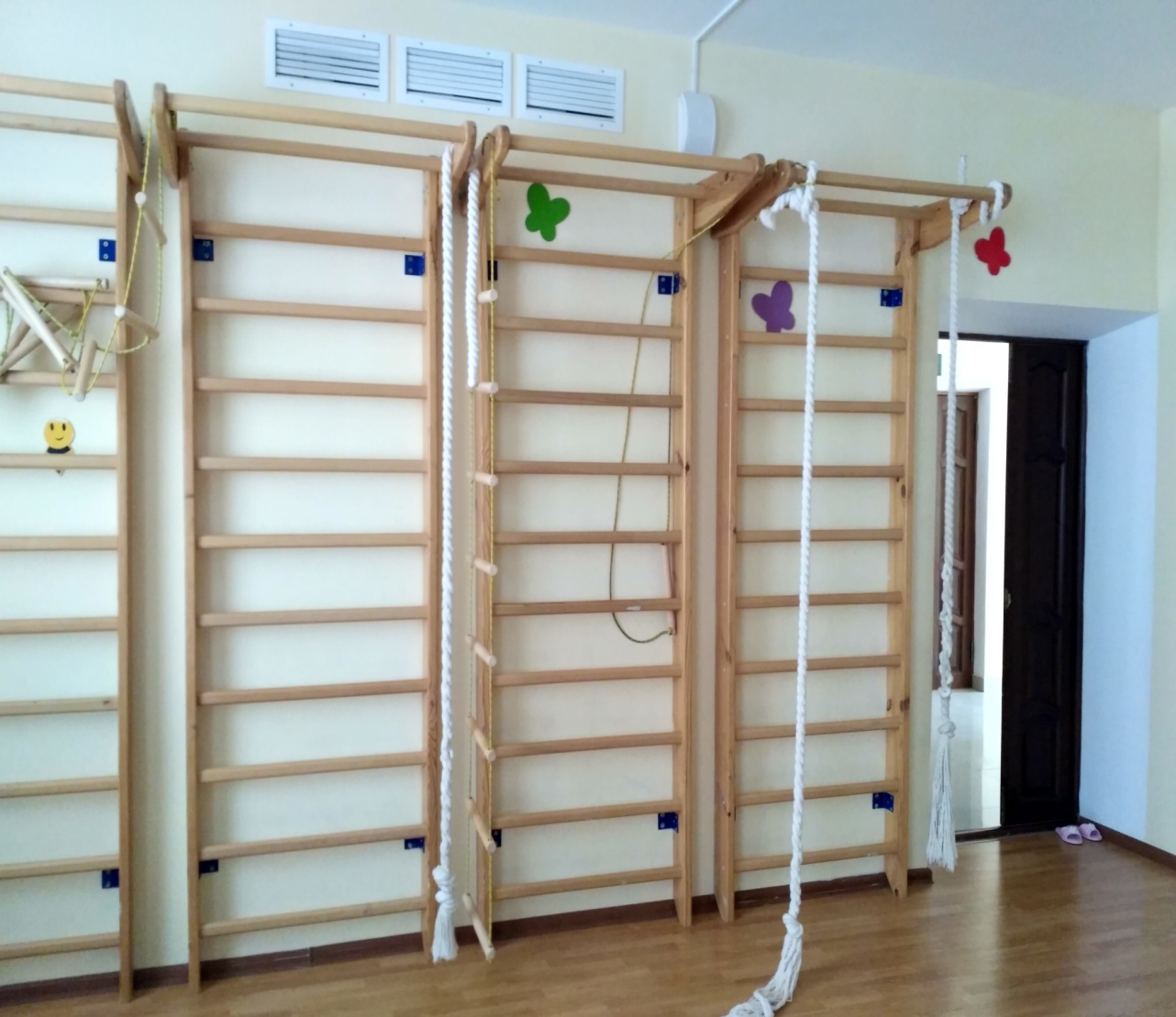 Младшая группа
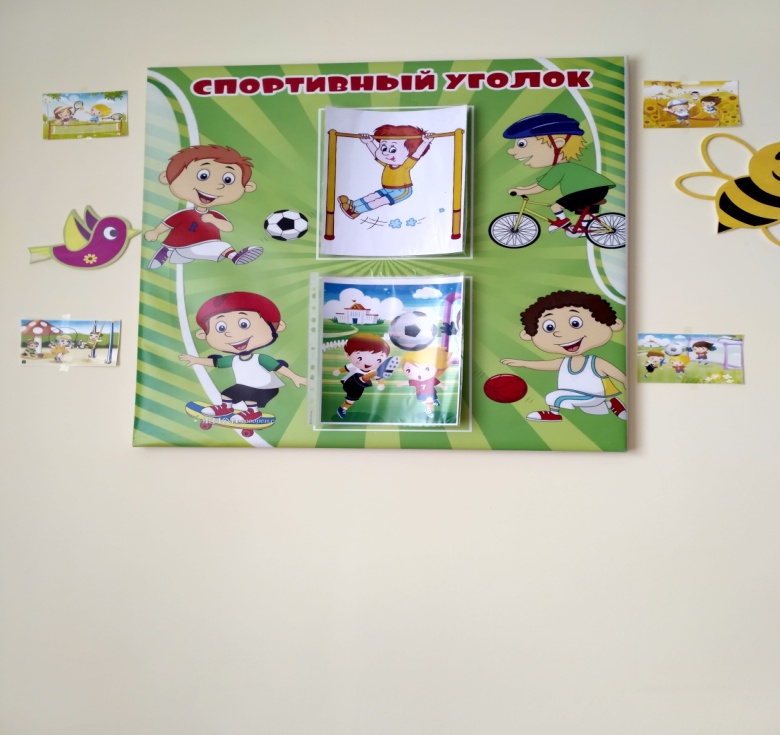 Средняя группа
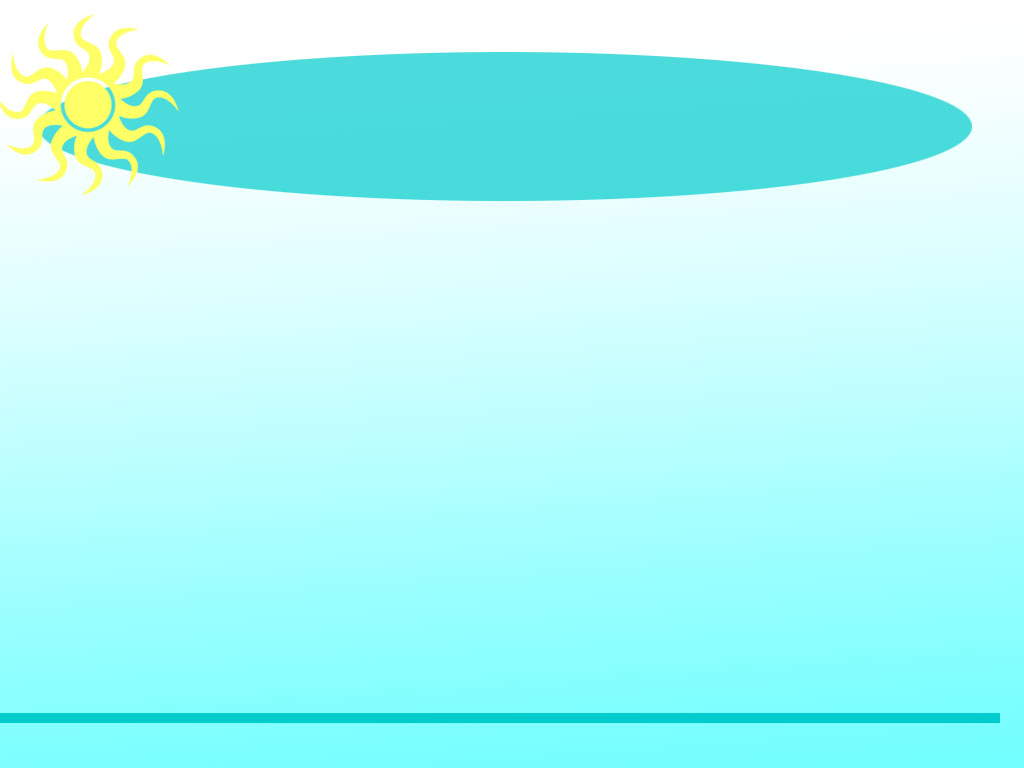 Книжный уголок
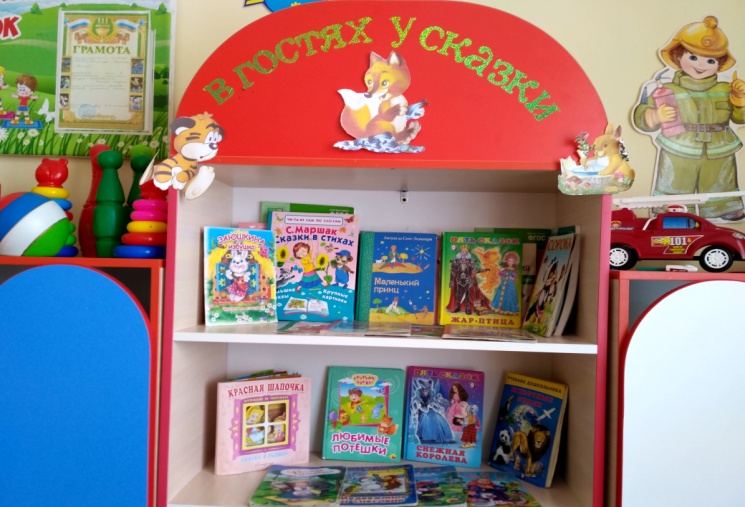 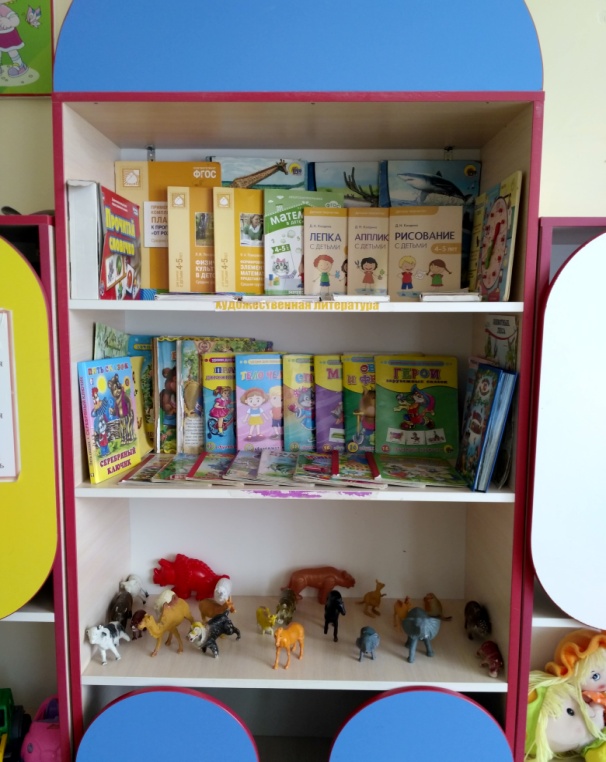 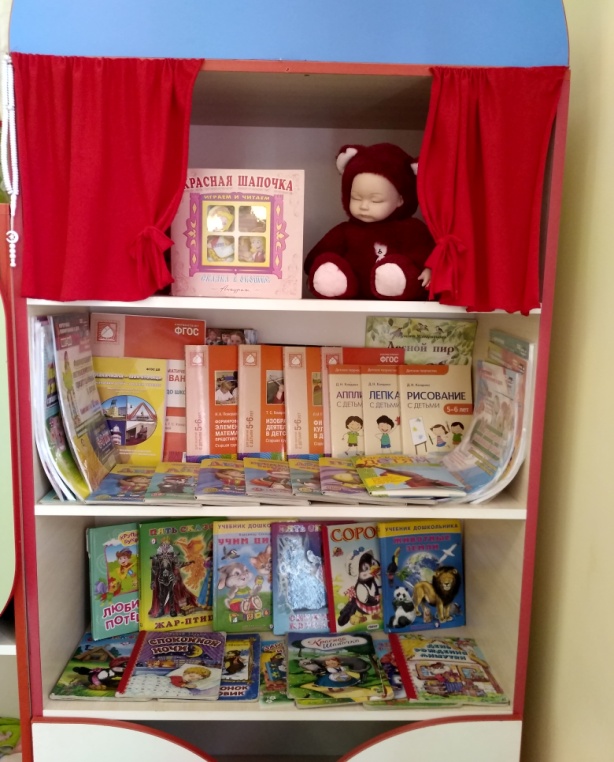 Младшая группа
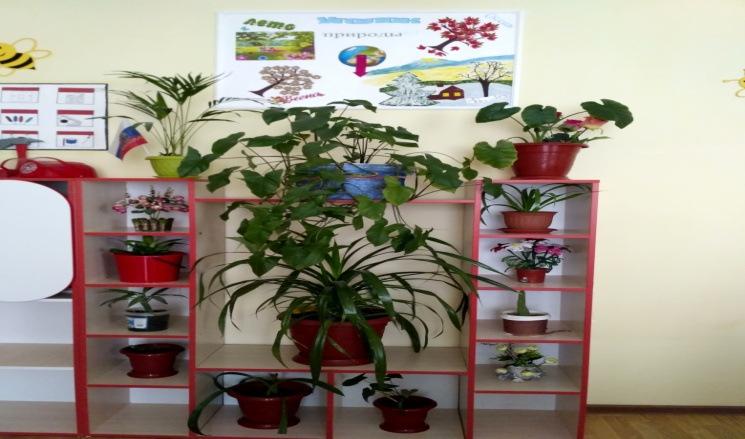 Средняя группа
Старшая группа
Подготовительная группа
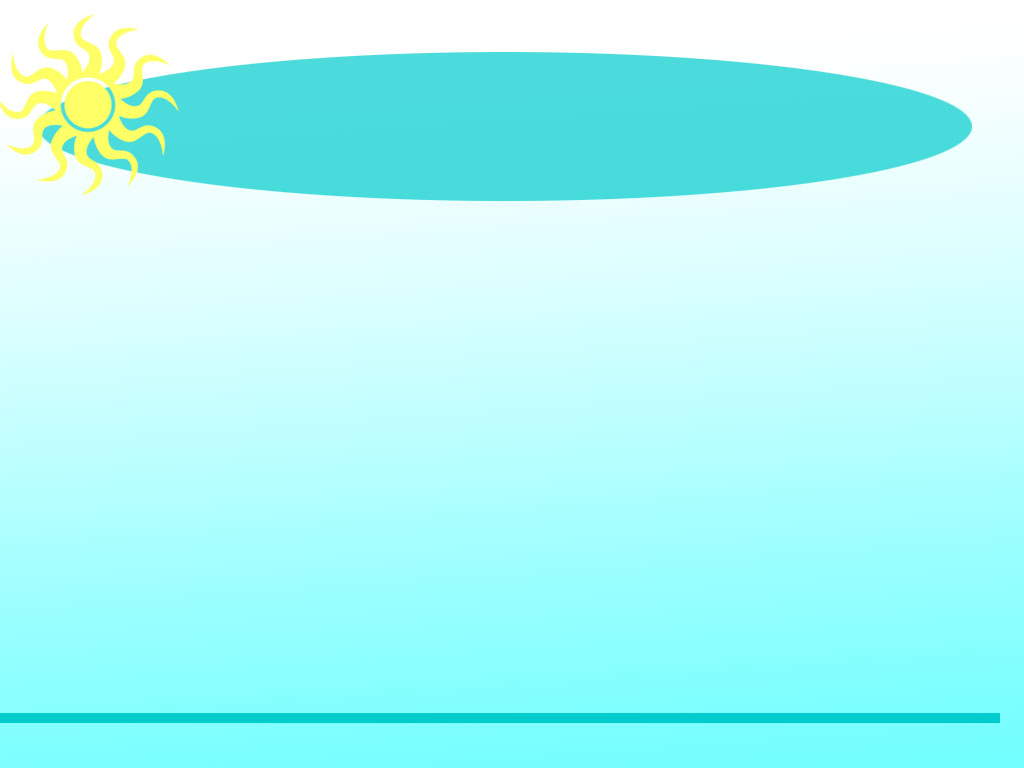 Уголок здоровья
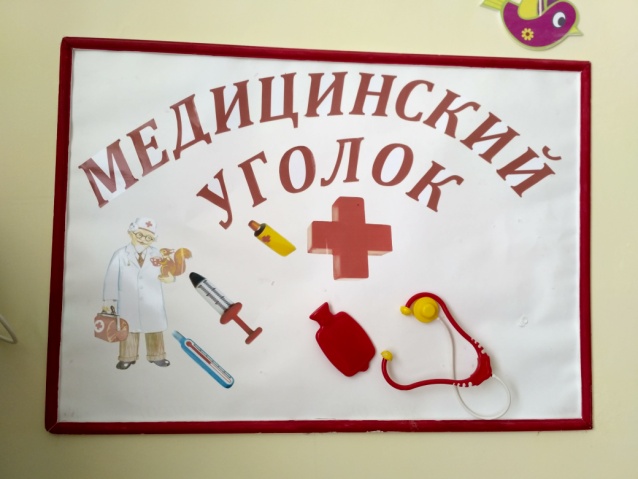 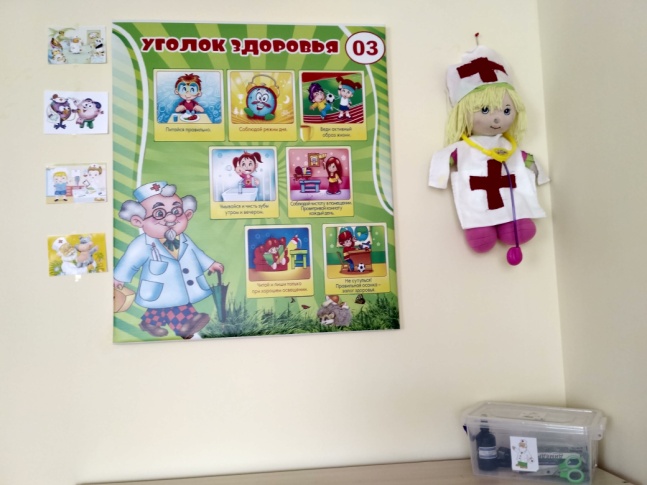 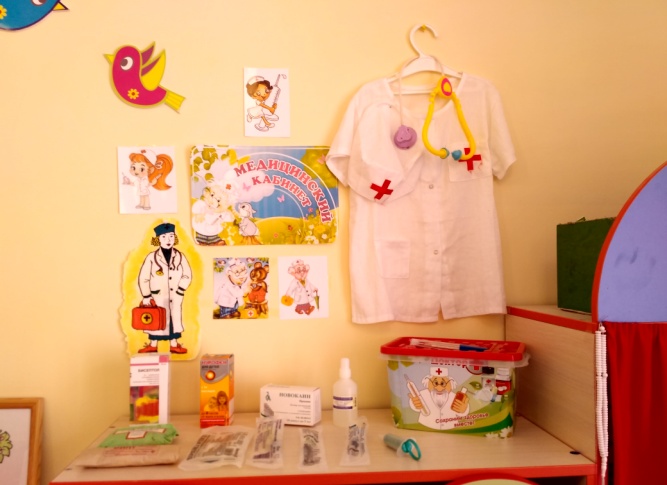 Младшая группа
Средняя группа
Старшая группа
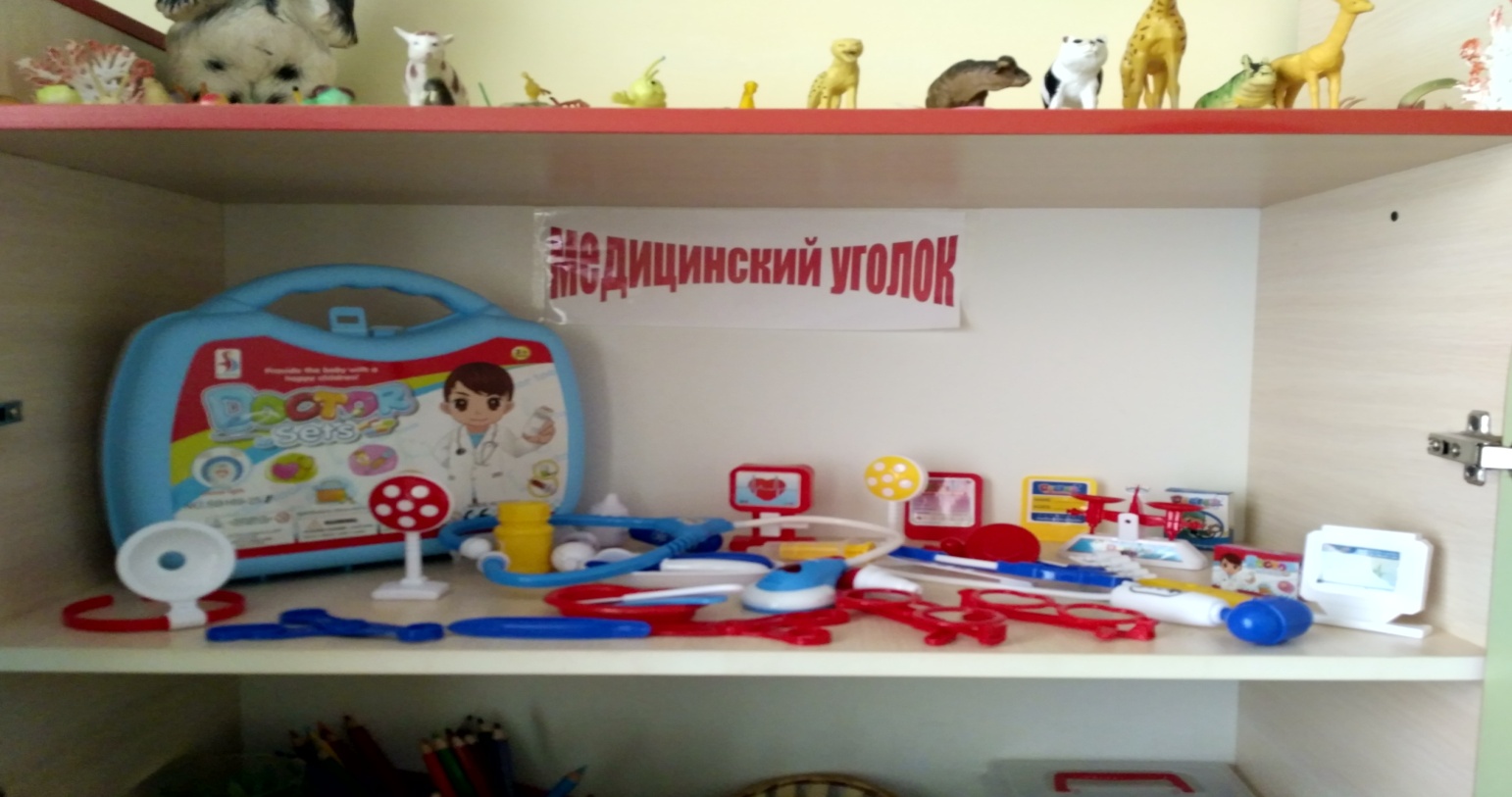 Подготовительная группа
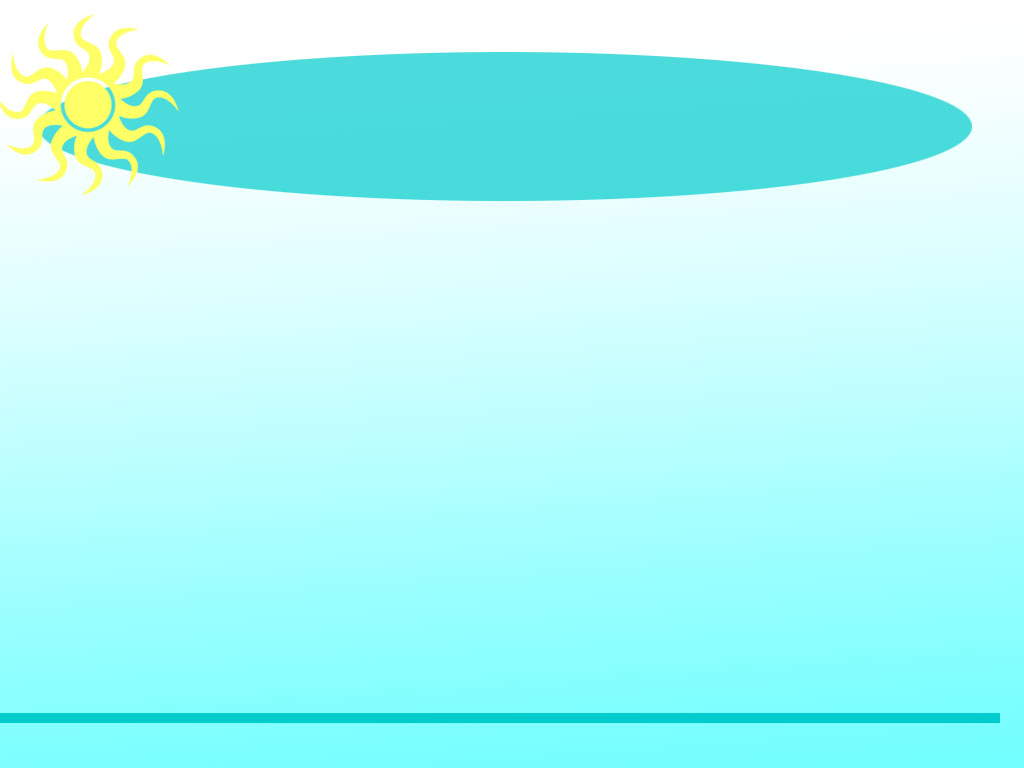 Уголок природы
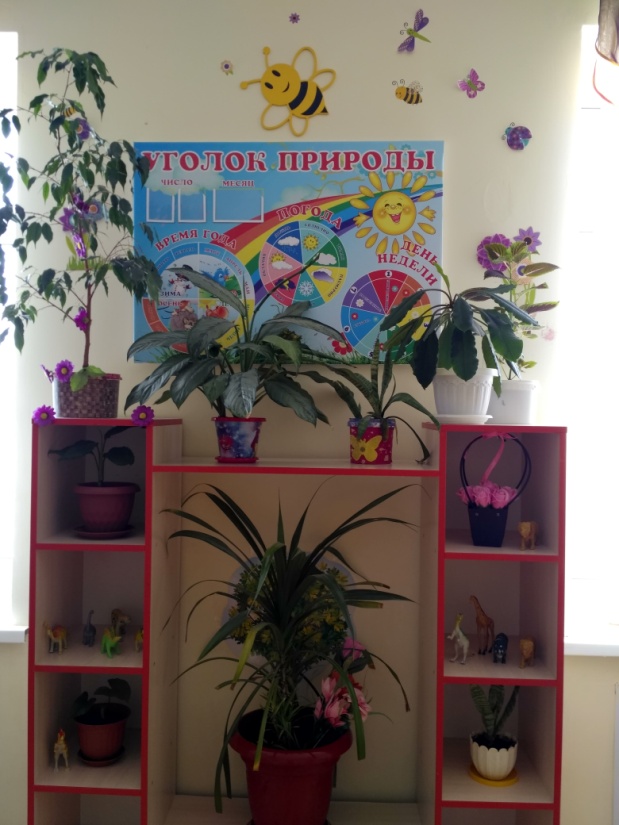 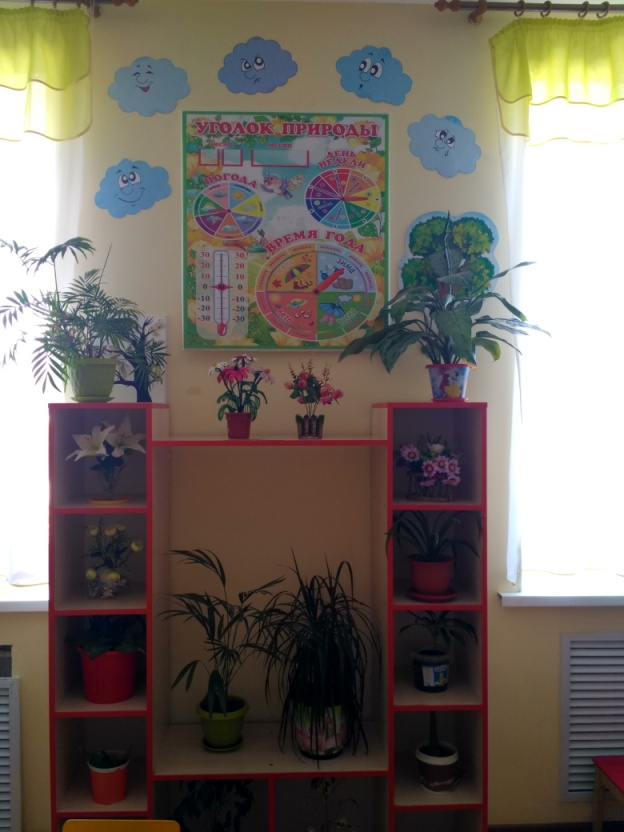 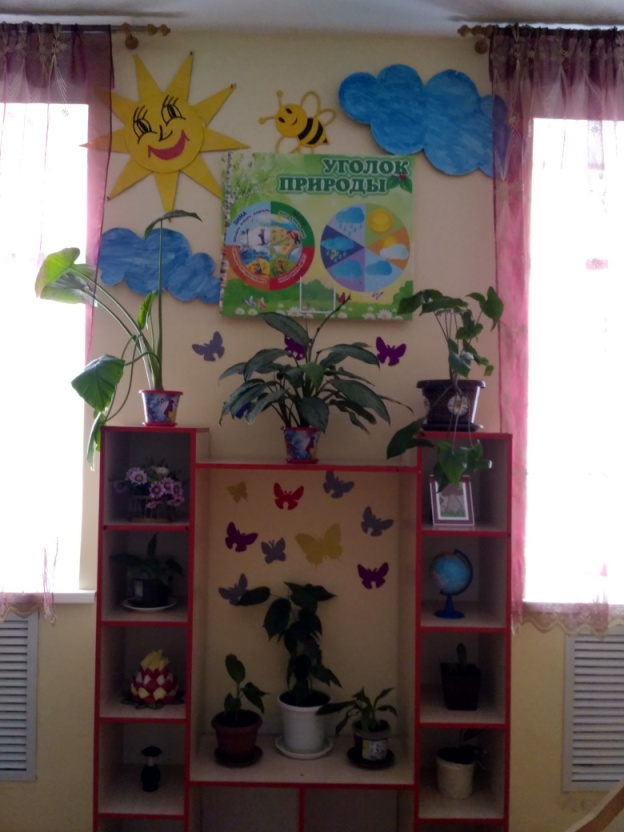 Младшая группа
Старшая группа
Средняя группа
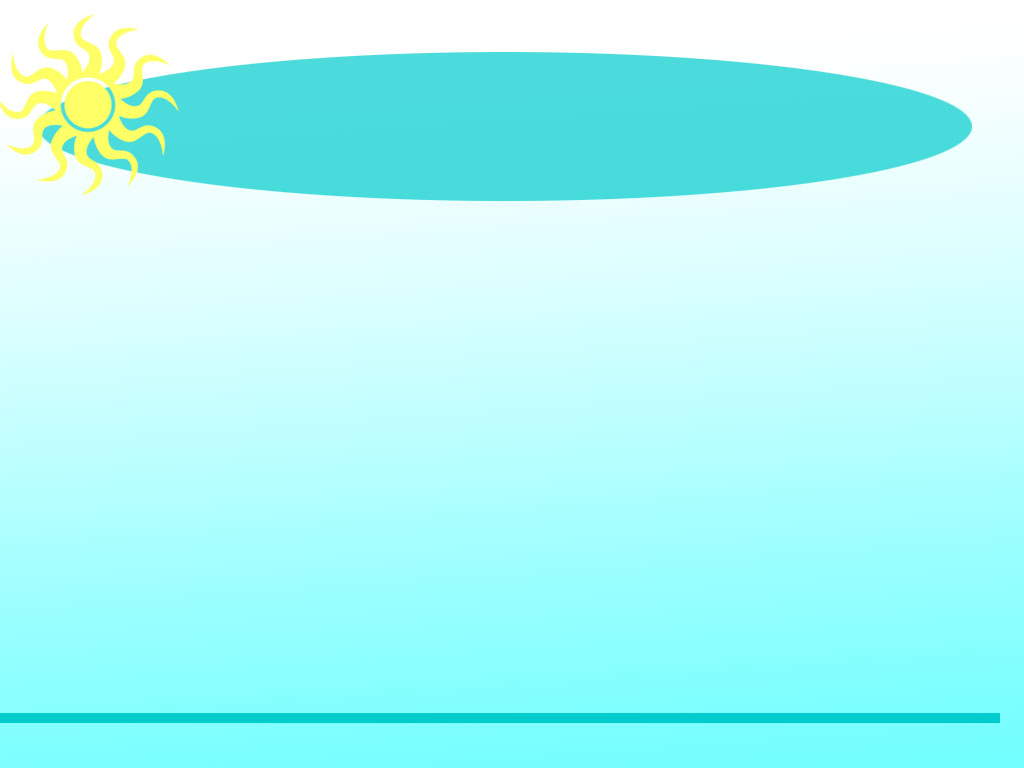 Уголок математики
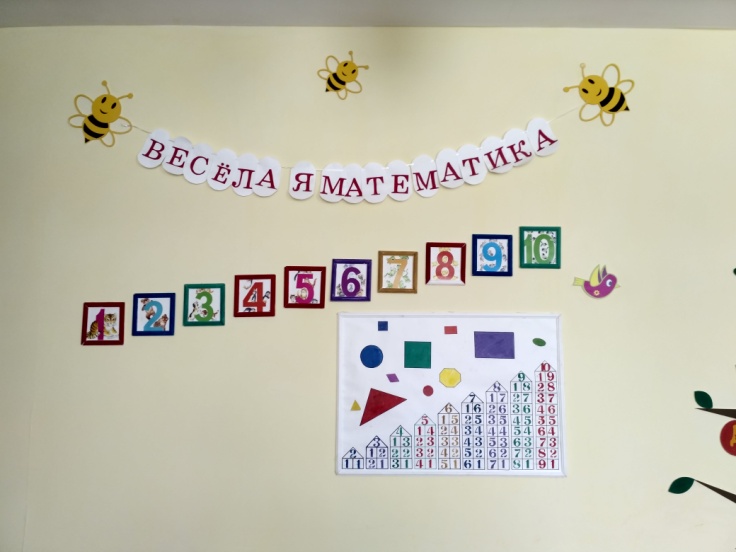 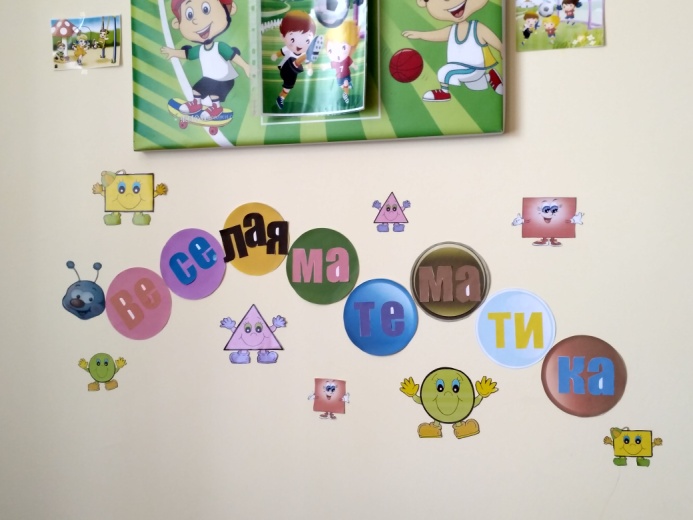 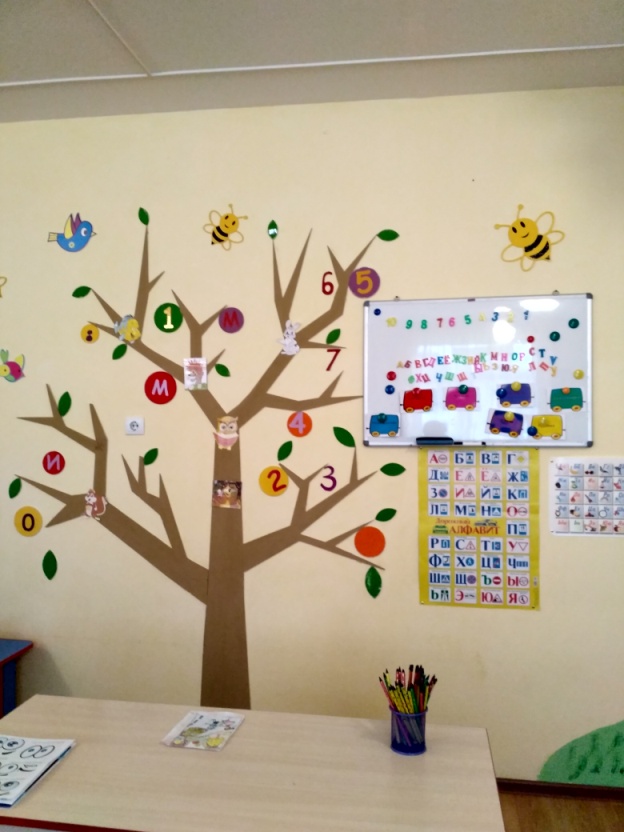 Младшая группа
Средняя группа
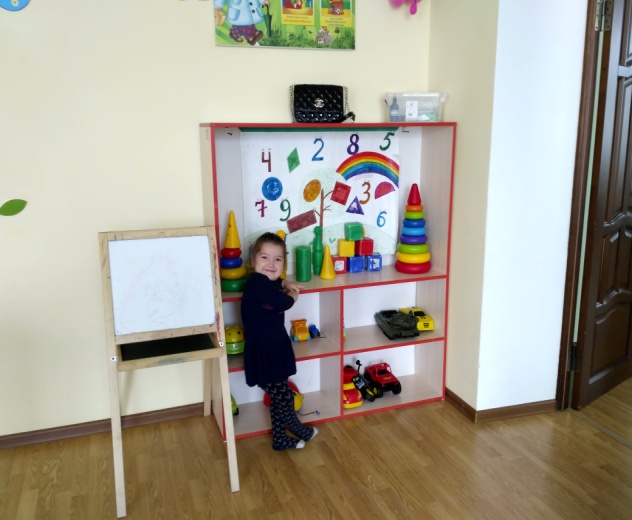 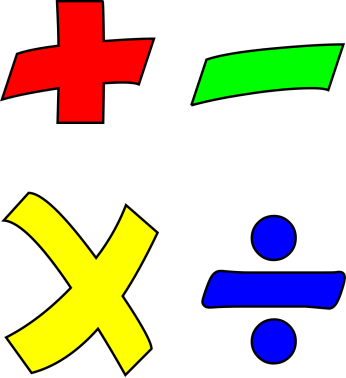 Подготовительная группа
Старшая группа
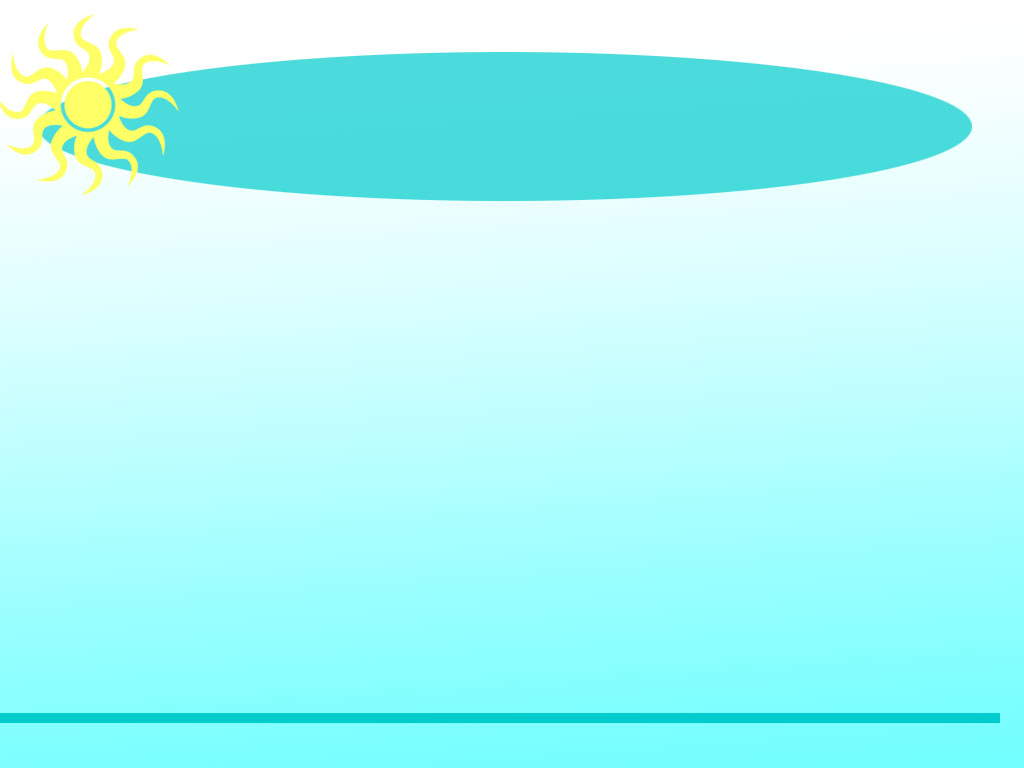 Уголок для родителей
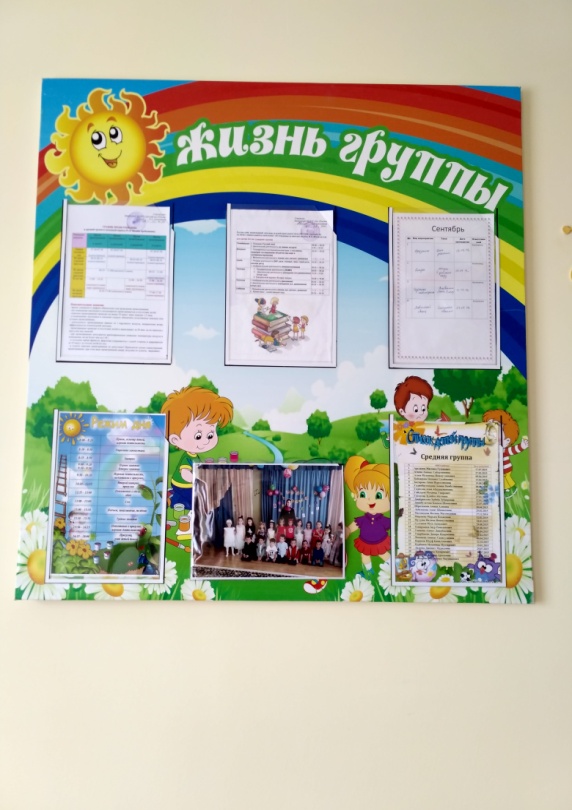 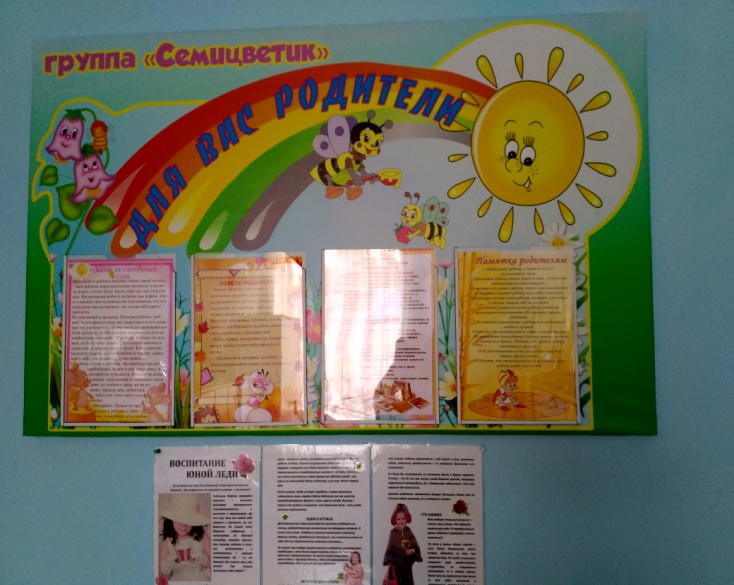 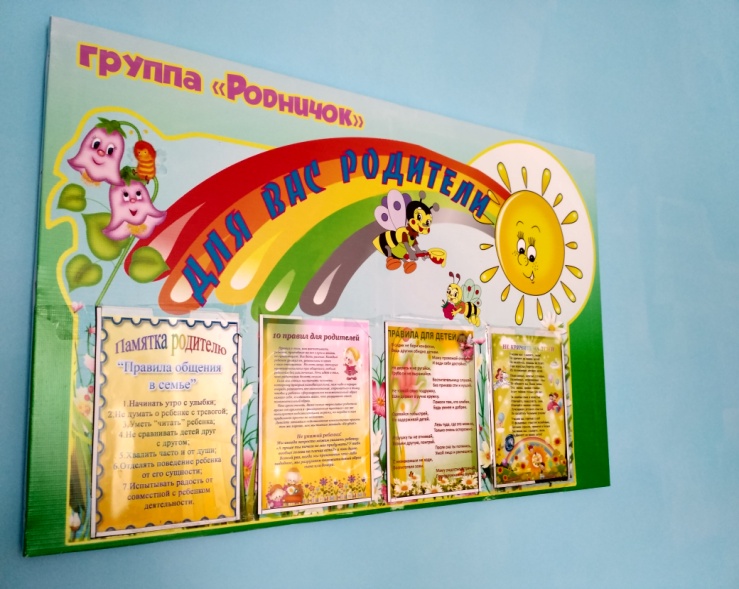 Старшая группа
Средняя группа
Подготовительная группа
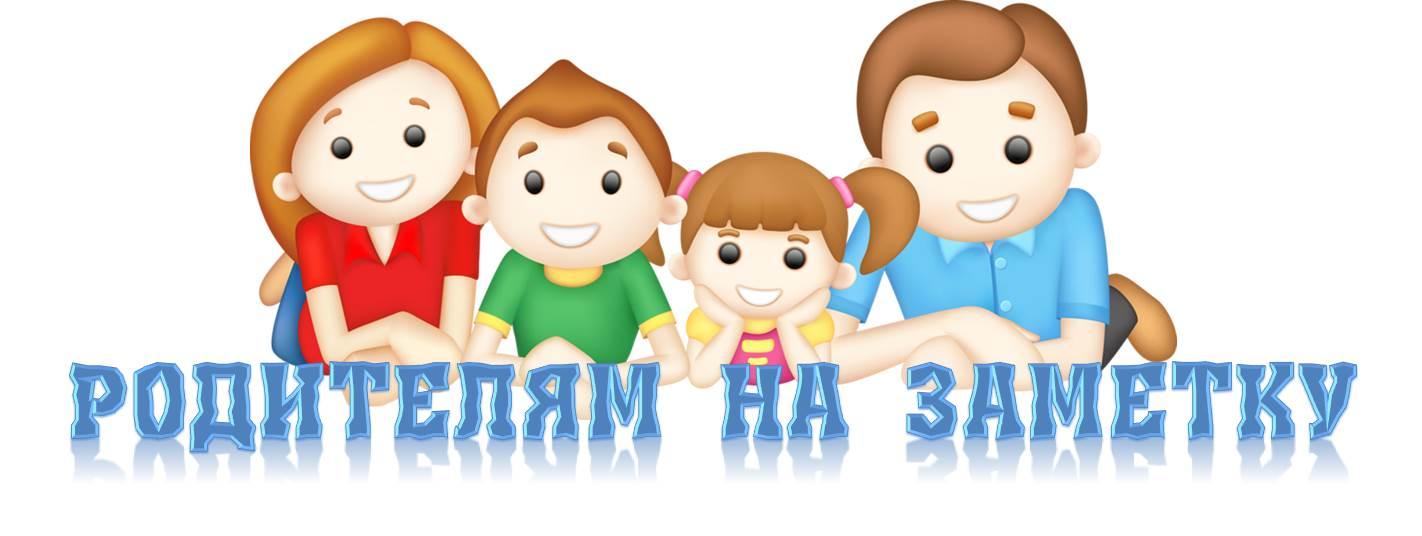 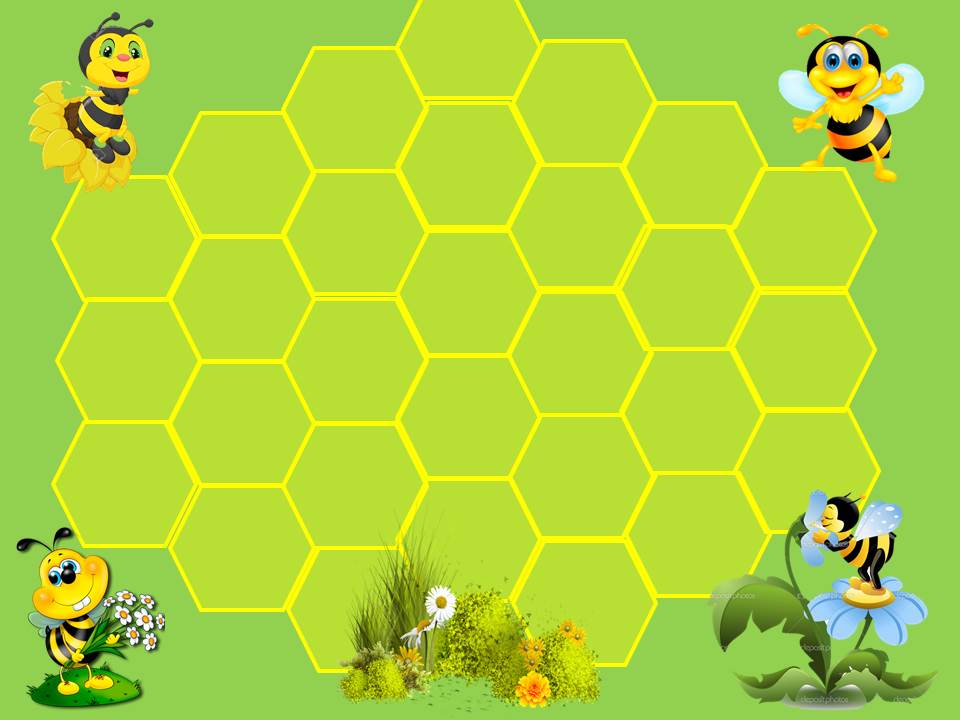 Спасибо за внимание